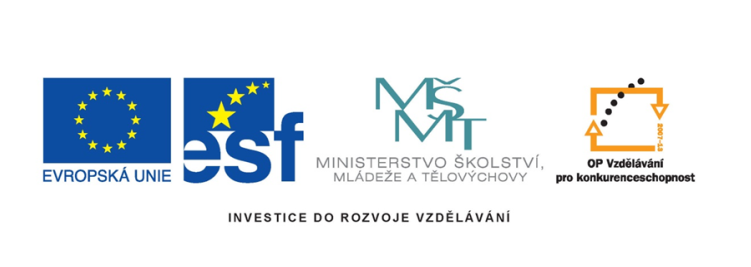 název projektu: Šablony Špičák
číslo projektu: CZ.1.07/1.4.00/21.2735
šablona III/2 
autor výukového materiálu: Mgr. Jana Jiroušová, 
 VM vytvořen: květen 2012, 
výukový materiál určen pro: 5. ročník, 
Textový editor  MS Office Word, Ohraničení a stínování textu
číslo DUM: 32_211_Informatika a komunikační technologie_11
Autorem materiálu a všech jeho částí, není-li uvedeno jinak, je Jana Jiroušová
Ohraničení 
a stínování textu
Karta Domů
Skupina Odstavec
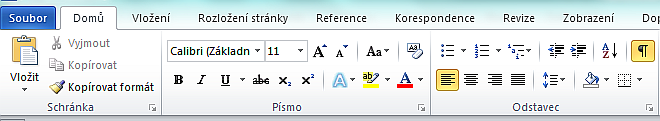 Ohraničení a stínování
Rozbalená nabídka
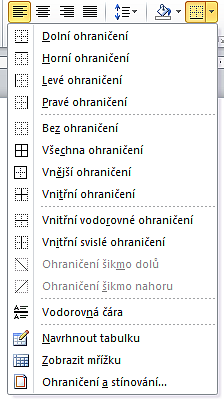 Z nabídky vybereme Ohraničení a stínování
Ohraničení odstavce
Styl ohraničení, barva, 
šířka, efekt
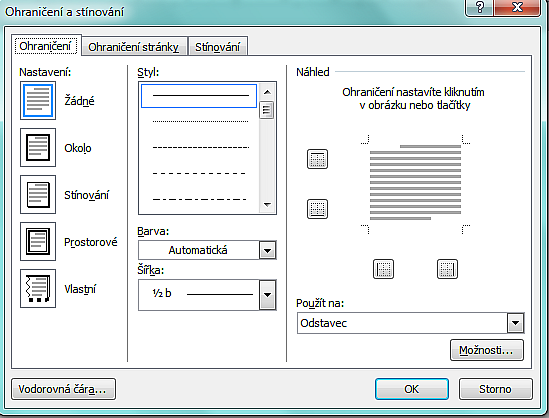 Možnosti 
ohraničení
Styl ohraničení můžeme sledovat v náhledu
Náhled budoucího ohraničení
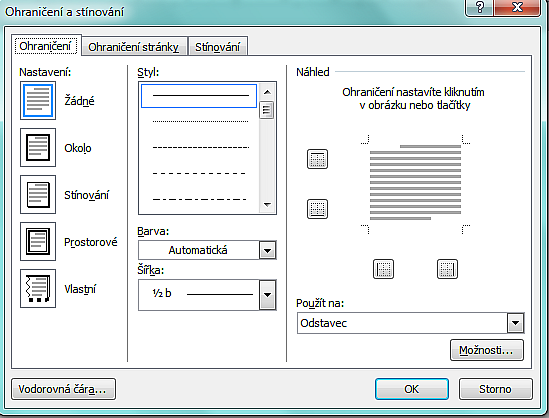 Na co chci použít 
ohraničení
Úkoly pro samostatnou práci:
Úkol č. 1
Otevři dokument nazvaný Pozvánka
Upravte pozvánku podle svých představ 
	(typ písma, velikost a barvu nadpisu).
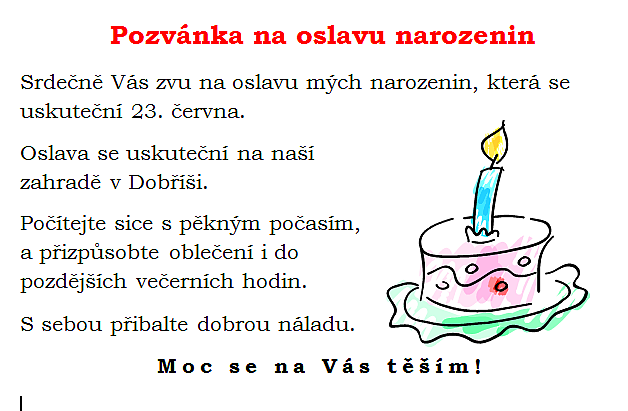 Úkol č. 2
V dokumentu Pozvánka uprav ohraničení textu podle vzoru
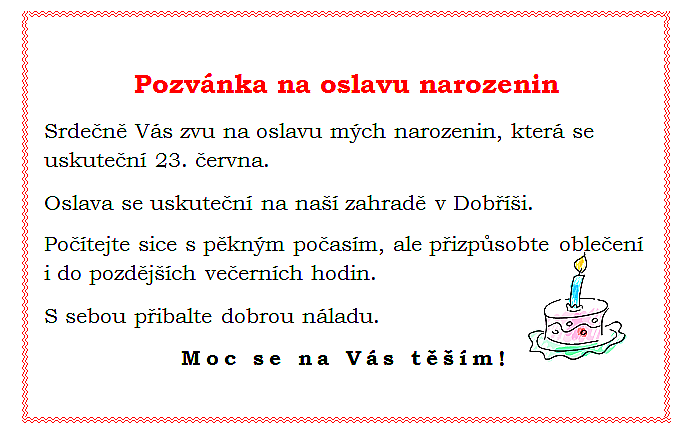 Ohraničení stránky
Styl ohraničení, barva, 
šířka, efekt
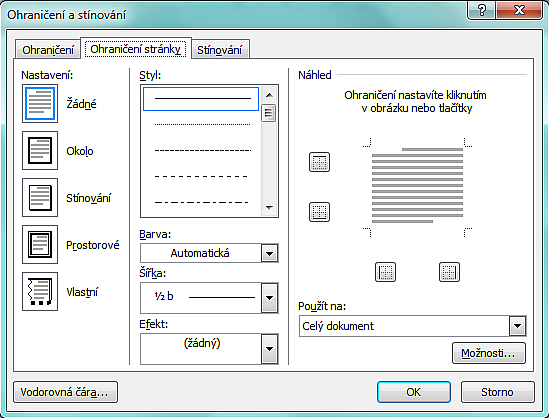 Možnosti 
ohraničení
Na co chci použít 
ohraničení
Stínování (barva pozadí)
Náhled budoucího stínování
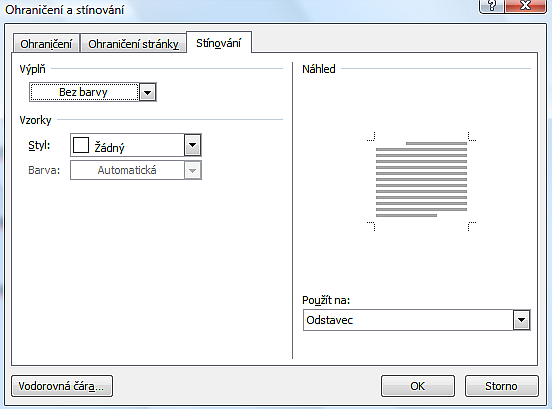 Na co chci použít 
ohraničení
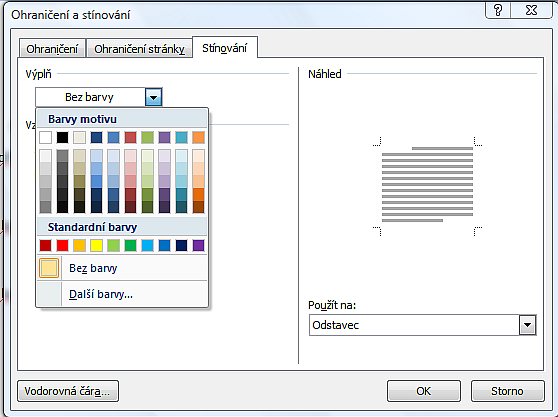 Výběr z palety barev
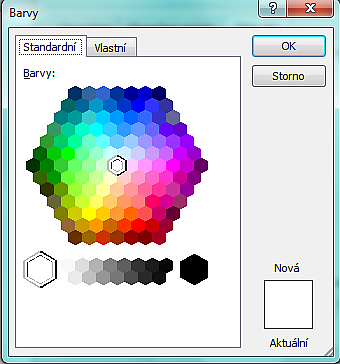 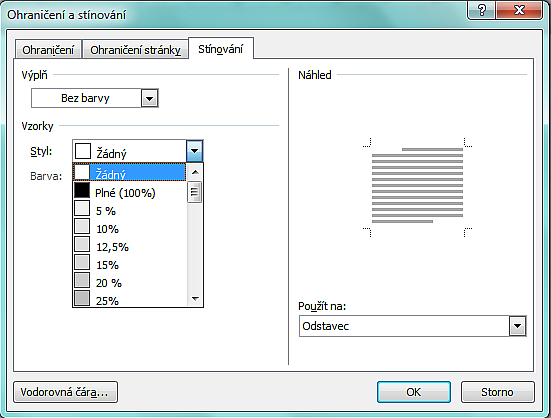 Úkoly pro samostatnou práci:
Úkol č. 3
V dokumentu Pozvánka uprav stínování textu podle vzoru
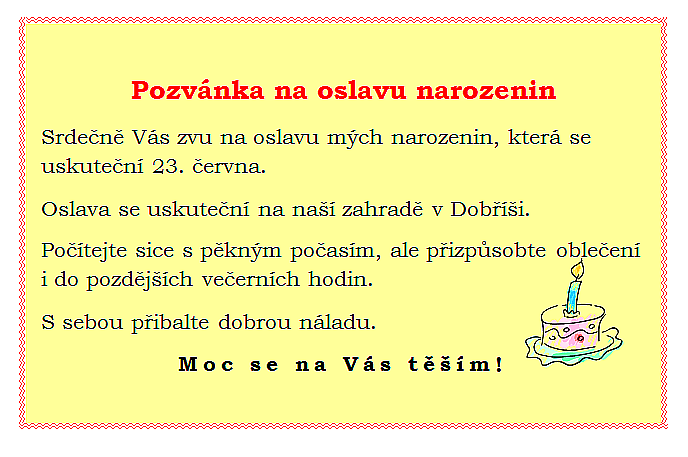 Anotace: 
Práce s dokumentem MS Word – práce s textem – ohraničení a stínování textu.
Očekávaný výstup: Žáci se seznámí s pojmy ohraničení a stínování, zvládnou ohraničit a stínovat odstavce, stránky pomocí dialogového okna Ohraničení a stínování.
Frontální prezentace: 
Během frontální prezentace, která je průvodcem novými pojmy si žáci nové poznatky zkoušejí v otevřeném dokumentu Word, na vybraných cvičeních a získávají potřebné dovednosti. 
Snímek č. 3 - 4: Umístění na kartě Domů, ve skupině Odstavec, rozbalená nabídka tlačítka Ohraničení a stínování
Snímek č. 5: Dialogové okno Ohraničení a stínování, část Ohraničení.
Snímek č. 6: Styl ohraničení.
Snímek č. 9: Ohraničení stránky.
Snímek č.10 - 12: Stínování stránky a odstavce, vzorkování.
Fixace: 
Snímek č. 7: Procvičení v dokumentu Pozvánka – formátování textu (opakování).
Snímek č. 8: Procvičení v dokumentu Pozvánka – Ohraničení textu. Slabší žáci pracují podle návodu (postup práce, avšak postupují samostatně).
Snímek č. 13: Procvičení v dokumentu Pozvánka – stínování odstavce. Opět slabší žáci postupují samostatně, ale podle návodu.
Zdroje:
NAVRÁTIL, Pavel. S počítačem na základní škole. Kralice na Hané: Computer Media s.r.o., 2005, ISBN 80-86686-49-3.
KOVÁŘOVÁ, Libuše. Informatika pro základní školy. Kralice na Hané: Computer Media s.r.o., 2004, ISBN 80-86686-22-1. 
VANÍČEK, Jiří; ŘEZNÍČEK, Petr. Informatika pro základní školy. Brno: Computer Press, a.s., 2004, ISBN 80-251-0196-7.
MS Office Klipart